LiquiFire
Xinwu Yang
Solomon Sia
Akash Katipaly
Nick Gullapalli
Idea Recap
3 Layer Painting: LEDs, Paint, Water
Themes (Contrast): 
Hot vs Cold
Light vs Dark
Features:
Touch/Sound responsive animations
Elements (Colorful things):
Cherry Blossoms
Waterfalls
Stars
Pagodas
To Do List
We have the parts !!!
Arduino, LEDs, microphones…
By this week:
Final Design/ Composition of Painting
Starter Codes for Animations
Water Pump Assembly
Basic LED Tests
Painting Test
Censor Test
Microcontroller Test
Concept Evolution
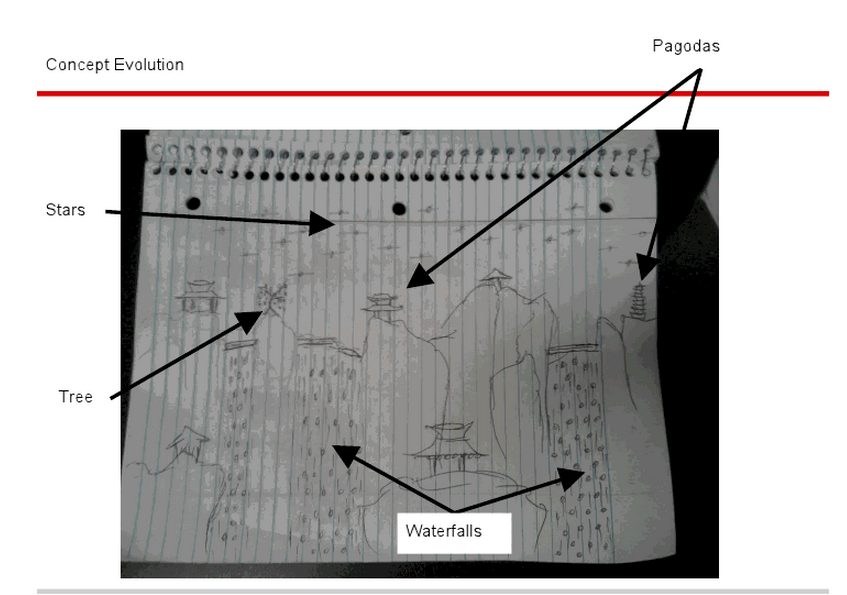 Concept Evolution
Touch Sensors
Microphone
Behind the
Painting, Parts
Light Sensor
Bucket of Water
Send Analog Input
Sending Digital Signal
Gravity pulling back water to bucket
Amplifier
Pump
Analog to Digital Converter
Lifting water up
5 Volt Power  from Wall Outlet
Microprocessor
Microprocessor
PWM Signal
PWM Signal
Outlet of Water
LED Clusters
LED Clusters
Painting
Task Allocation
ALL GROUP MEMBERS FOCUS ON THE LED LAYOUT DESIGNS

Xinwu (FIRE):
	Pagodas, Lanterns 
Nick (WOOD):
	Cherry Blossom ,Framing 
Solomon (WATER):
	Waterfalls ,Pond
Akash (AIR):
	Stars ,Microcontrollers
Solomon: WATER
Parts: 4 waterfalls, each containing:
	1 servo, 1 pump, 1 transistor, 10 blue LEDs, 10 amber LEDs, 1 ATmega.

9 outputs: water flow control, 4 blue LED clusters, 4 amber LED clusters
2 inputs: hot/cold (heat sensor), day/night (light sensor)

Hot animation (when room is cold): Water flow reduced by half, LEDs are amber.
Cold animation(when room is hot): Water flow constant, LEDs are blue.

Interactivity: None

Challenges: 
waterproofing (painting & circuits)
water collection and distribution
water cleanliness
wiring, wiring, wiring...
Nick: CHERRY BLOSSOM
Parts: 
4 trees, each containing:
	1 microphone, 10 green LEDs (2 clusters), 5 pink/red LEDs
	
1 input: day/night (light sensor)
3 outputs: 2 green LED cluster & 1 pink LED cluster

Day animation: 
2 clusters of green LEDs ON, on a loop; microphone will activate all red LEDs (Blowing away cherry blossoms)
Night animation: 
1 cluster of green LEDs ON, on a slower loop; microphone will activate some red LEDs (Blowing away cherry blossoms)

Interactivity: Microphone

Challenges: 
Making the trees look realistic with green LEDs
Connecting the microphone to activate red LEDs
WIRING!!!!!
Akash: STARS
Parts: 
 Arduino Mega, 5-7 Microprocessors, 25 White LEDS, 20 Blue LEDS, 5 Red LEDS

1 input: Light Sensor (Light/Dark)
2 outputs: Dark LED Clusters, Bright LED Clusters

Dark Animation: 
Both LED Clusters will shine beautiful
(Achieved by a magical loop yet to be discovered)

Interactivity: None

Challenges: 
Finding the magical loop
And of course, wiring…
Xinwu: FIRE
Parts: 
3 pagodas, each containing:
	7 lines of orange LEDs (for candles), 1 cluster of yellow LEDs (for roof)
            2 lantern strips, each containing:
	1 touch sensor, 5 red LEDs

2 inputs: day/night (light sensor), user stroke (touch sensor)
10 outputs: 7 orange LED clusters, 1 yellow LED cluster, 2 red LED cluster

Night animation: 
roof lights up simultaneously, candles lights up layer by layer according to brightness.
lantern strips light up when stroke

Interactivity: Stroke

Challenges: 
wiring, wiring,wiring…
lighting up the candles layer by layer